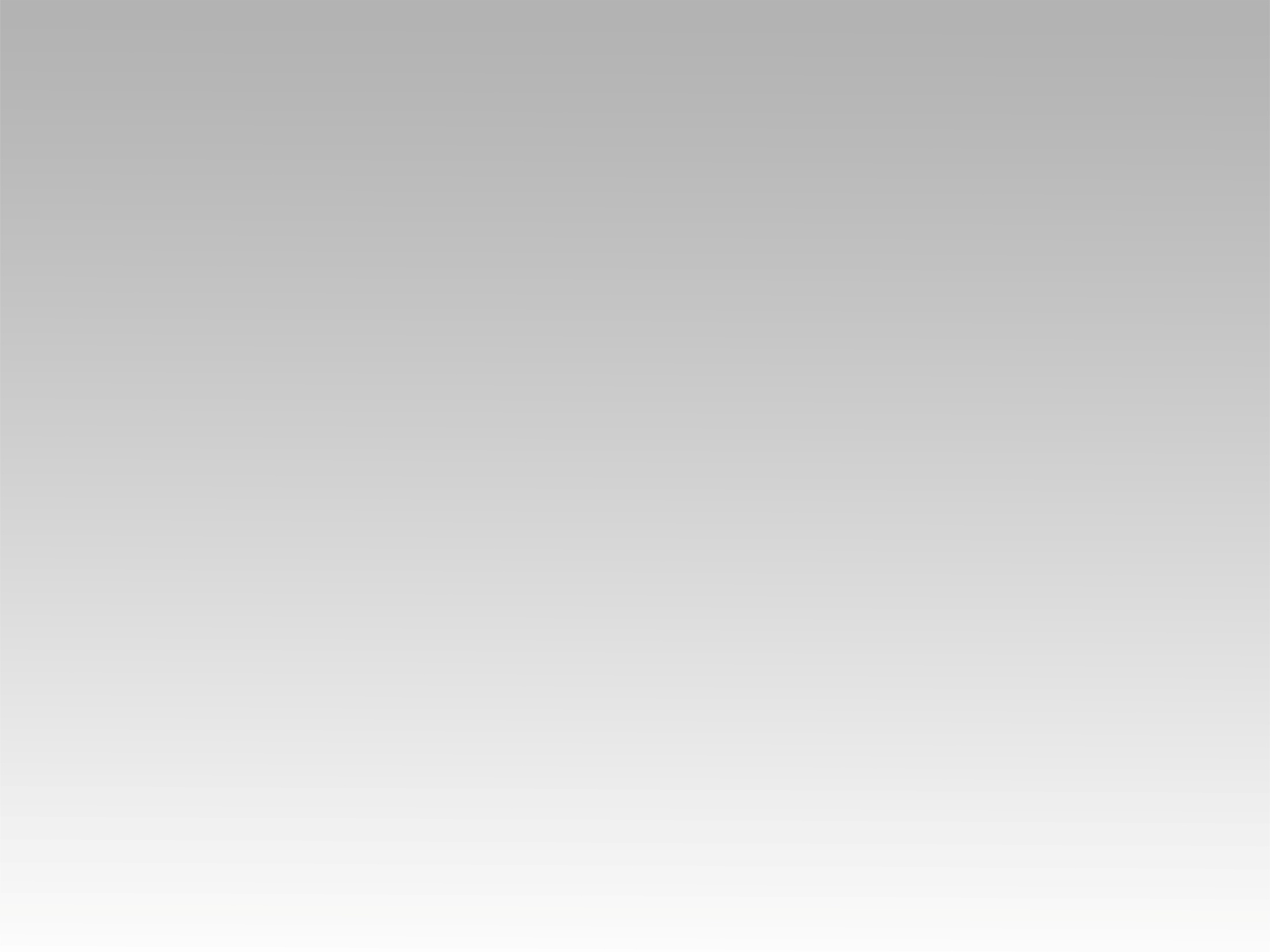 ترنيمة
سنة راحت سنة جاية
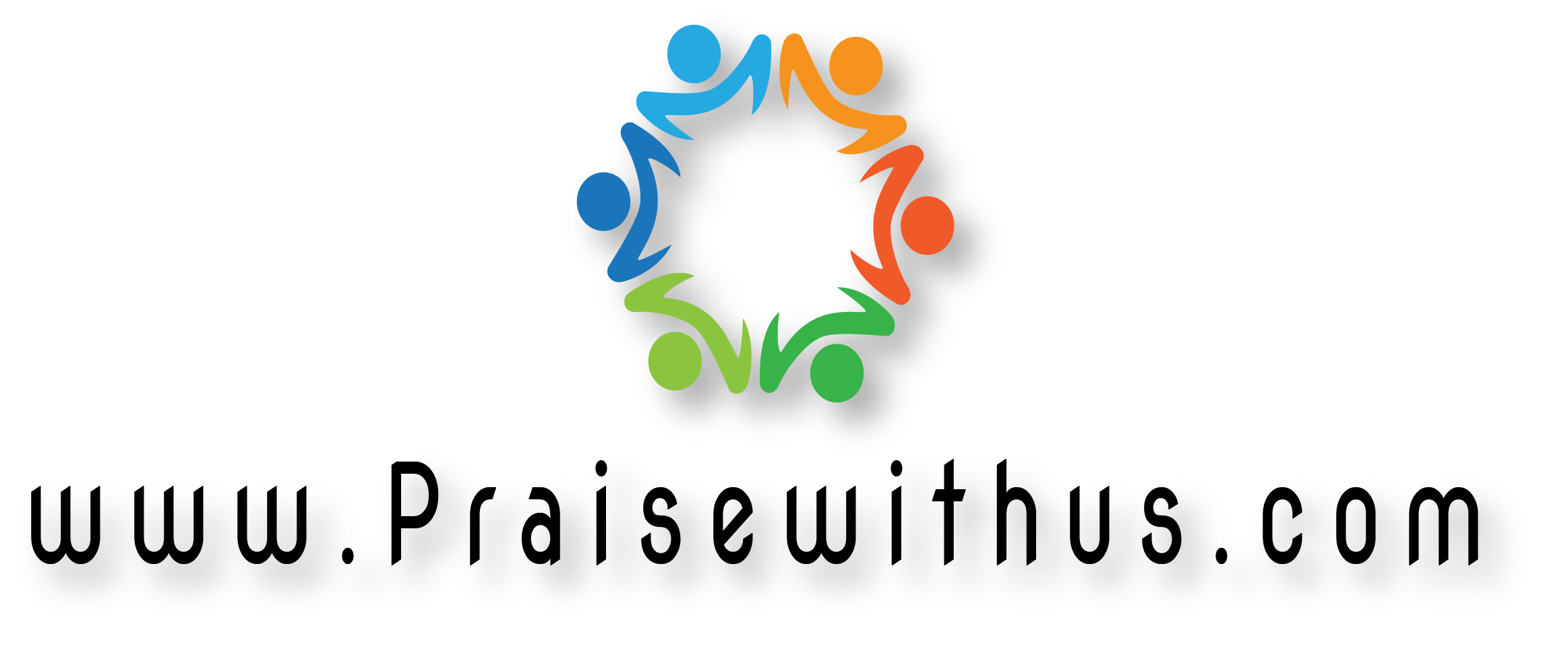 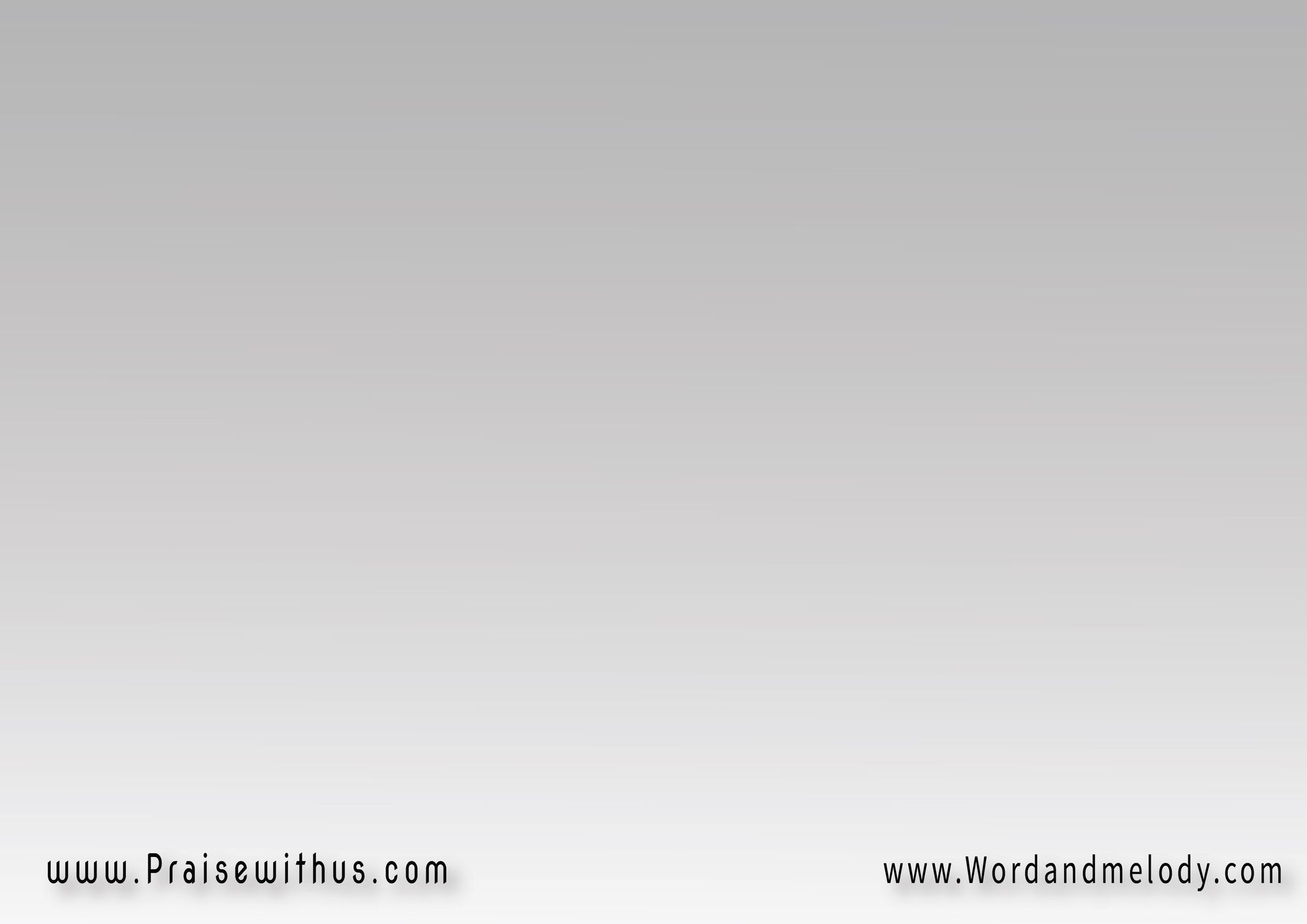 القرار:
(سنة راحت سنة جاية 
وإلهي ماليني سلام
ده في قلبي وعينيا 
معايا في كل مكان)2
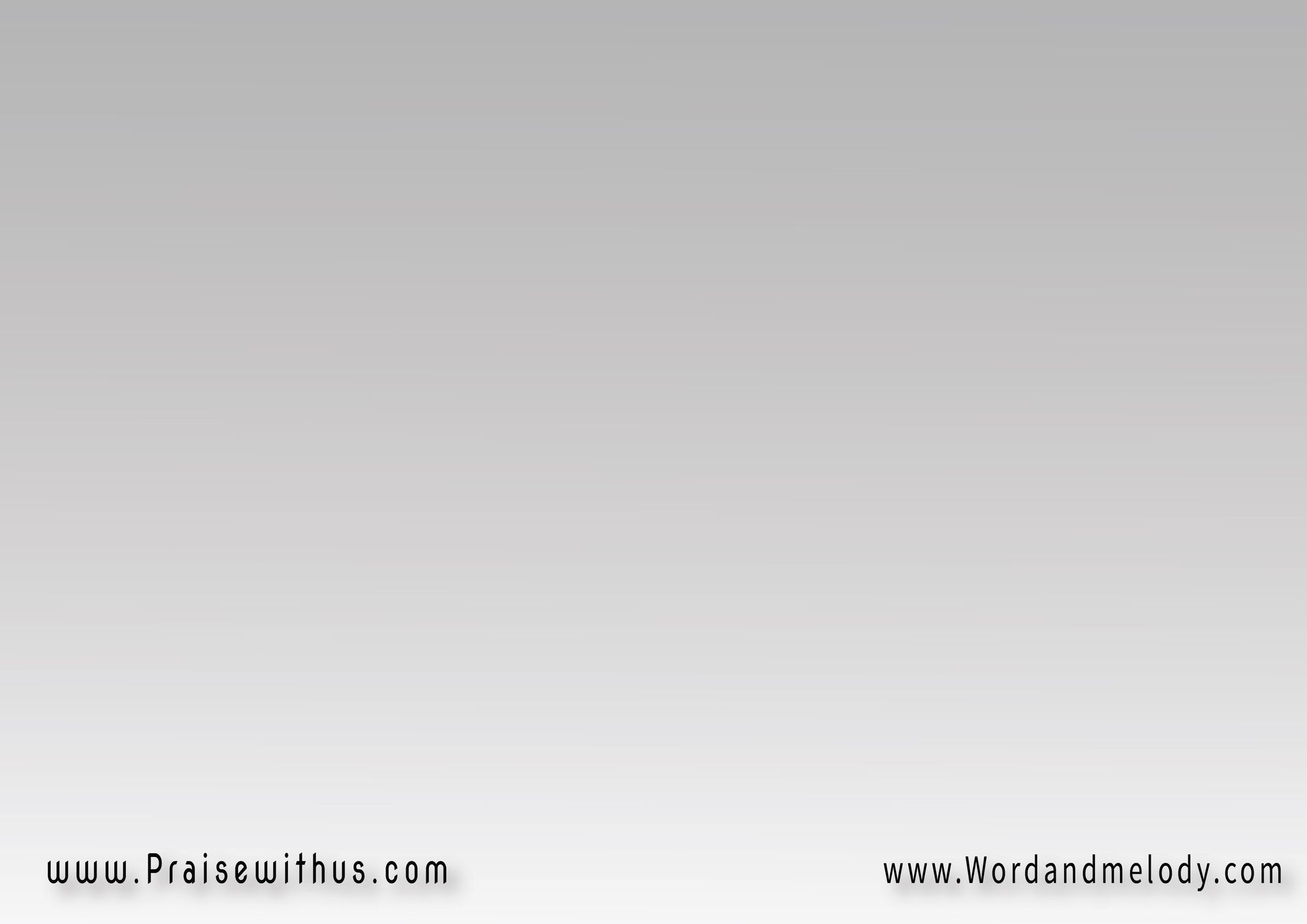 1-
(فضلت إيديك في إيديا
وعينيك كانت عليا
باركتني ليا حياتي 
وماليتني بالحنية)2
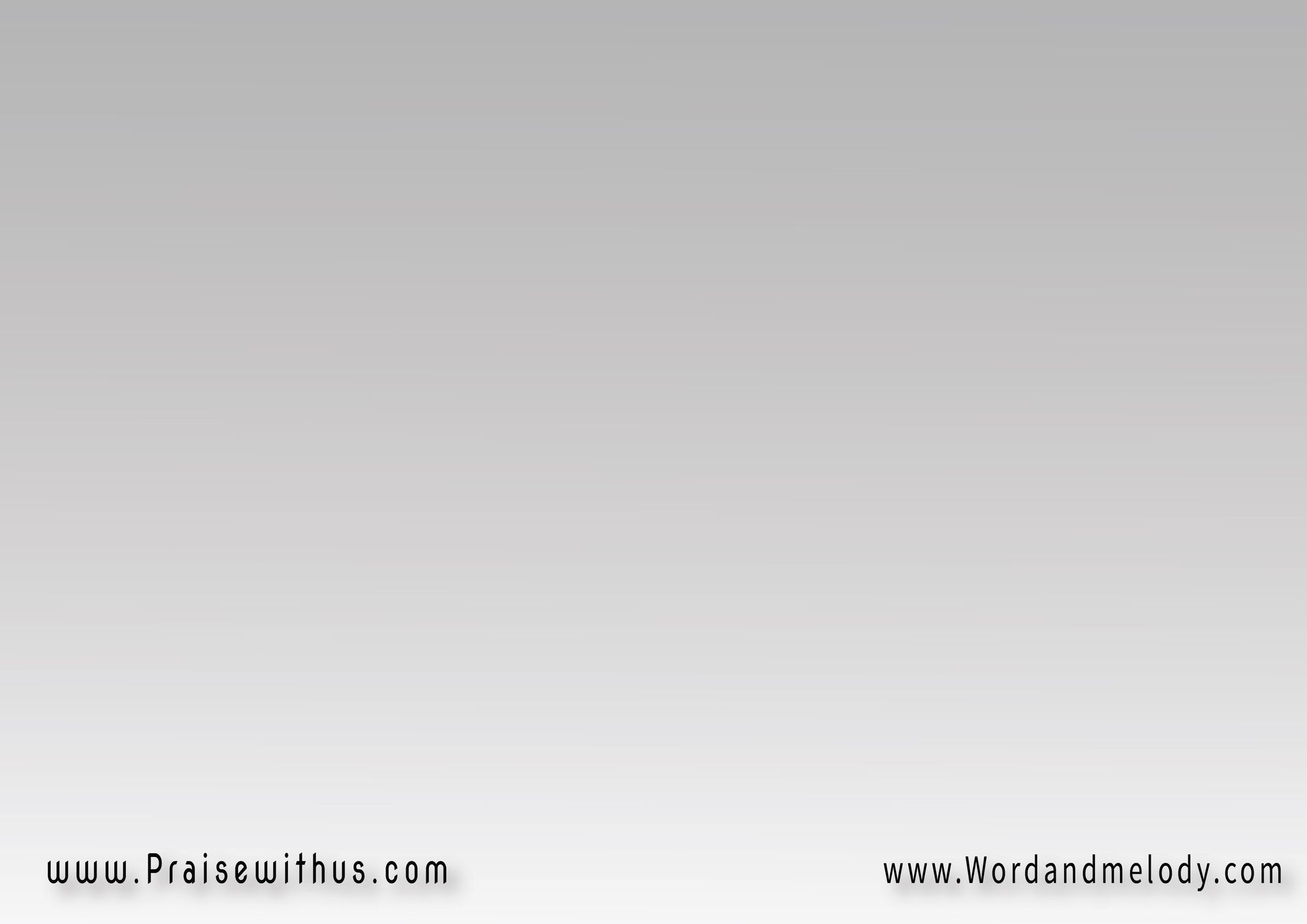 القرار:
(سنة راحت سنة جاية 
وإلهي ماليني سلام
ده في قلبي وعينيا 
معايا في كل مكان)2
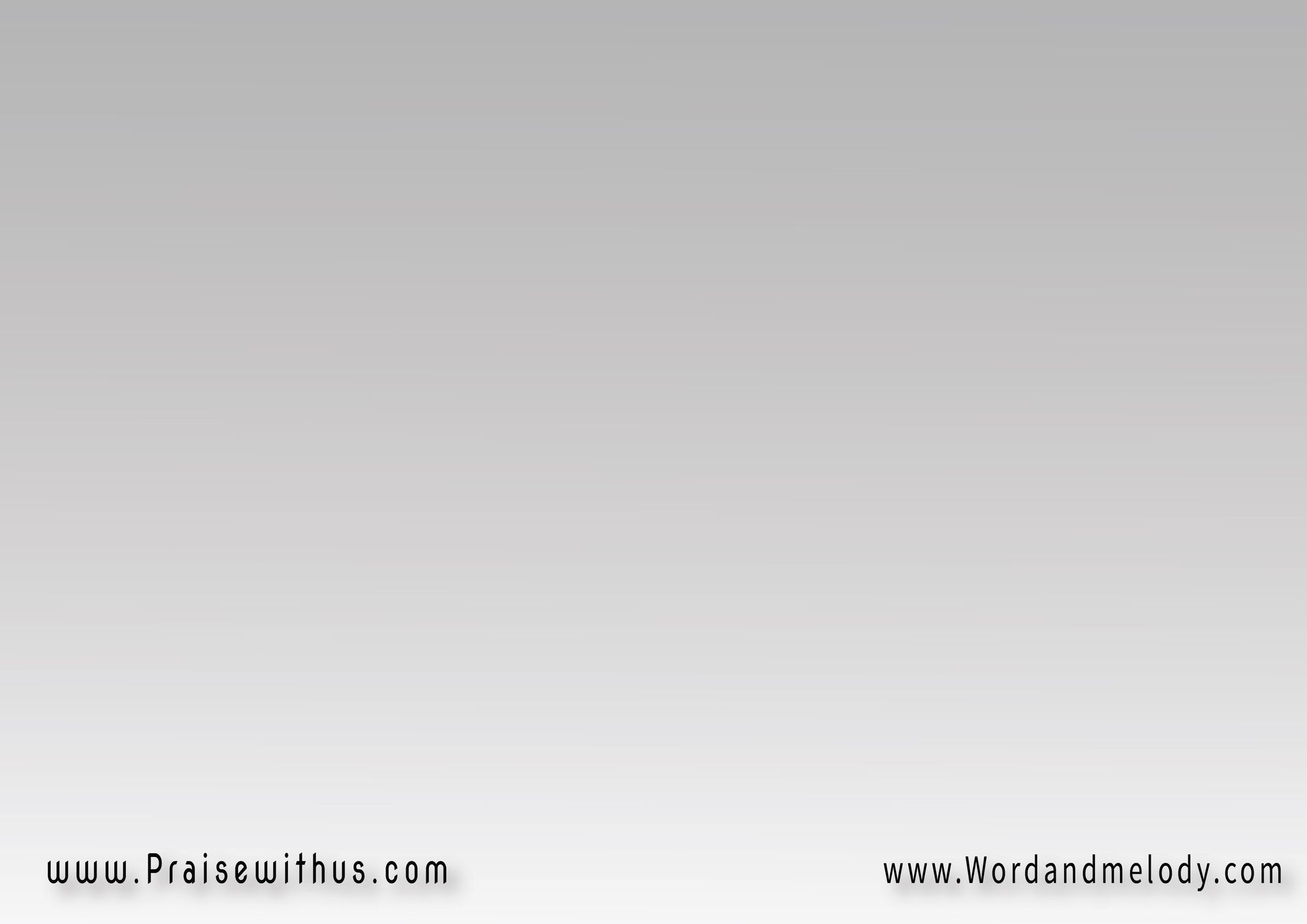 2-
(في طريقي كنت معايا
قدامي وماشي ورايا
فرحتني كل أوقاتي 
وأديتني كتير هدايا)2
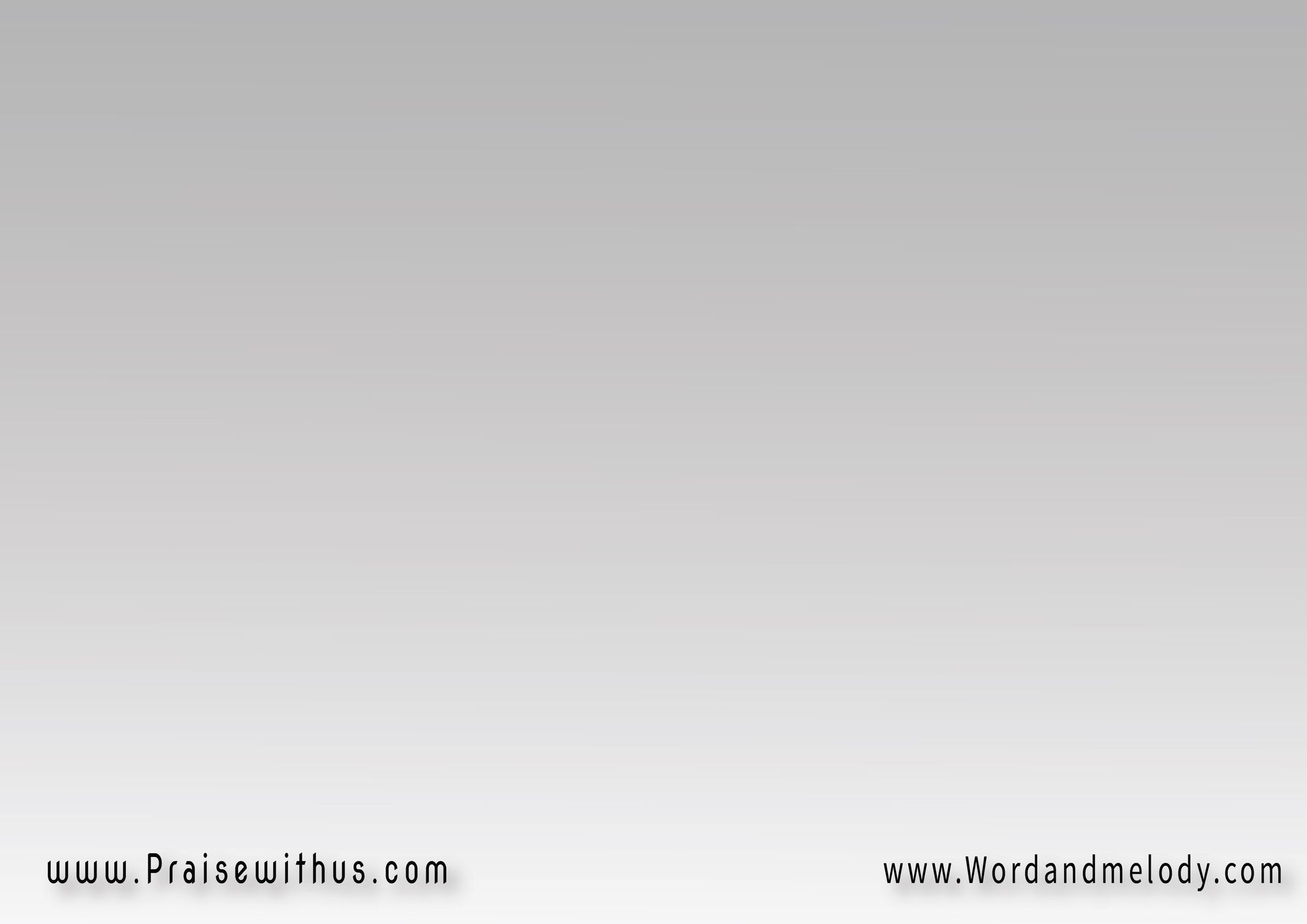 القرار:
(سنة راحت سنة جاية 
وإلهي ماليني سلام
ده في قلبي وعينيا 
معايا في كل مكان)2
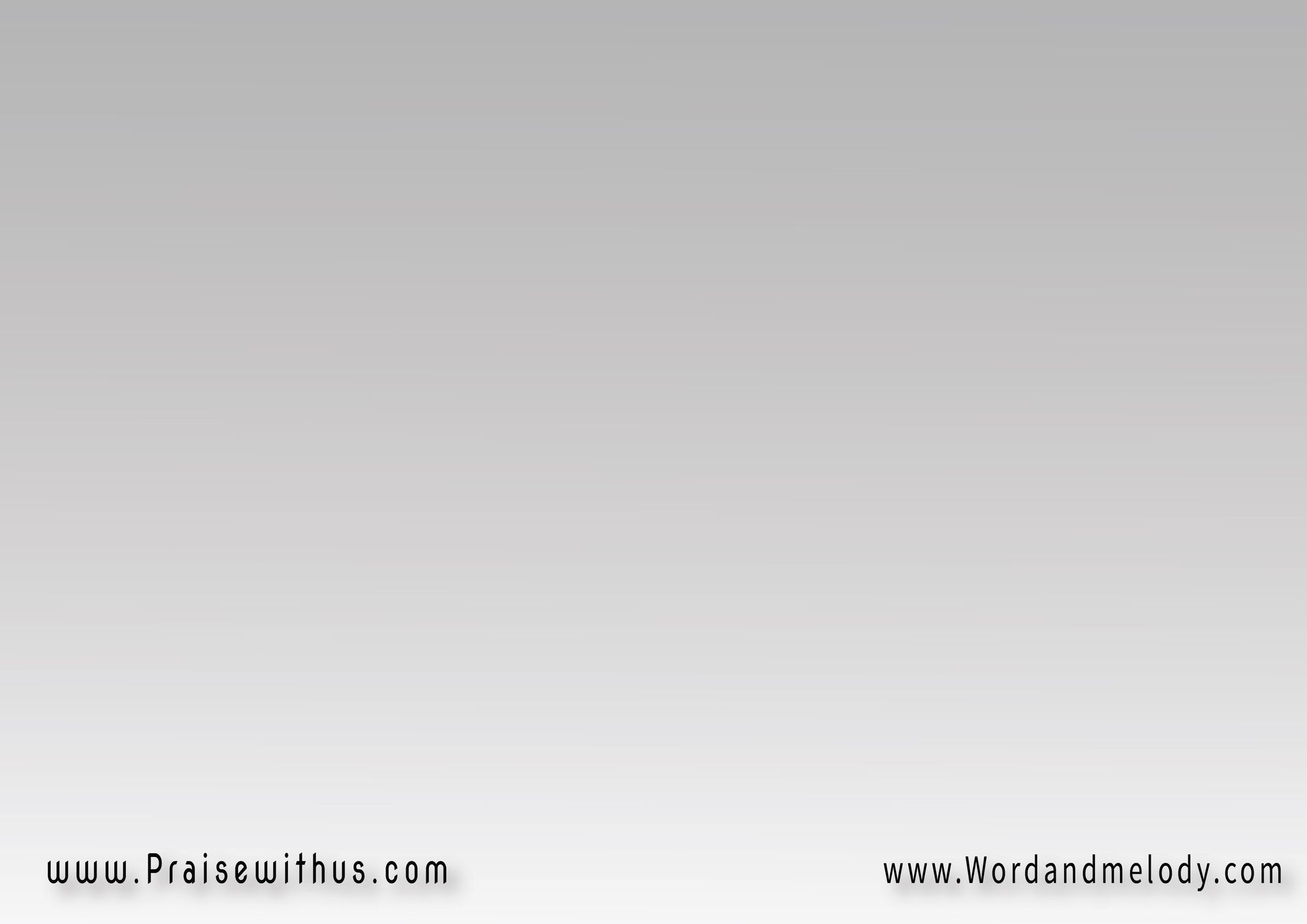 3-
(ولا مرة بعدت عني 
دايماً قريب مني
لو مرة وقعت في غلطة 
بتيجي وتقومني)2
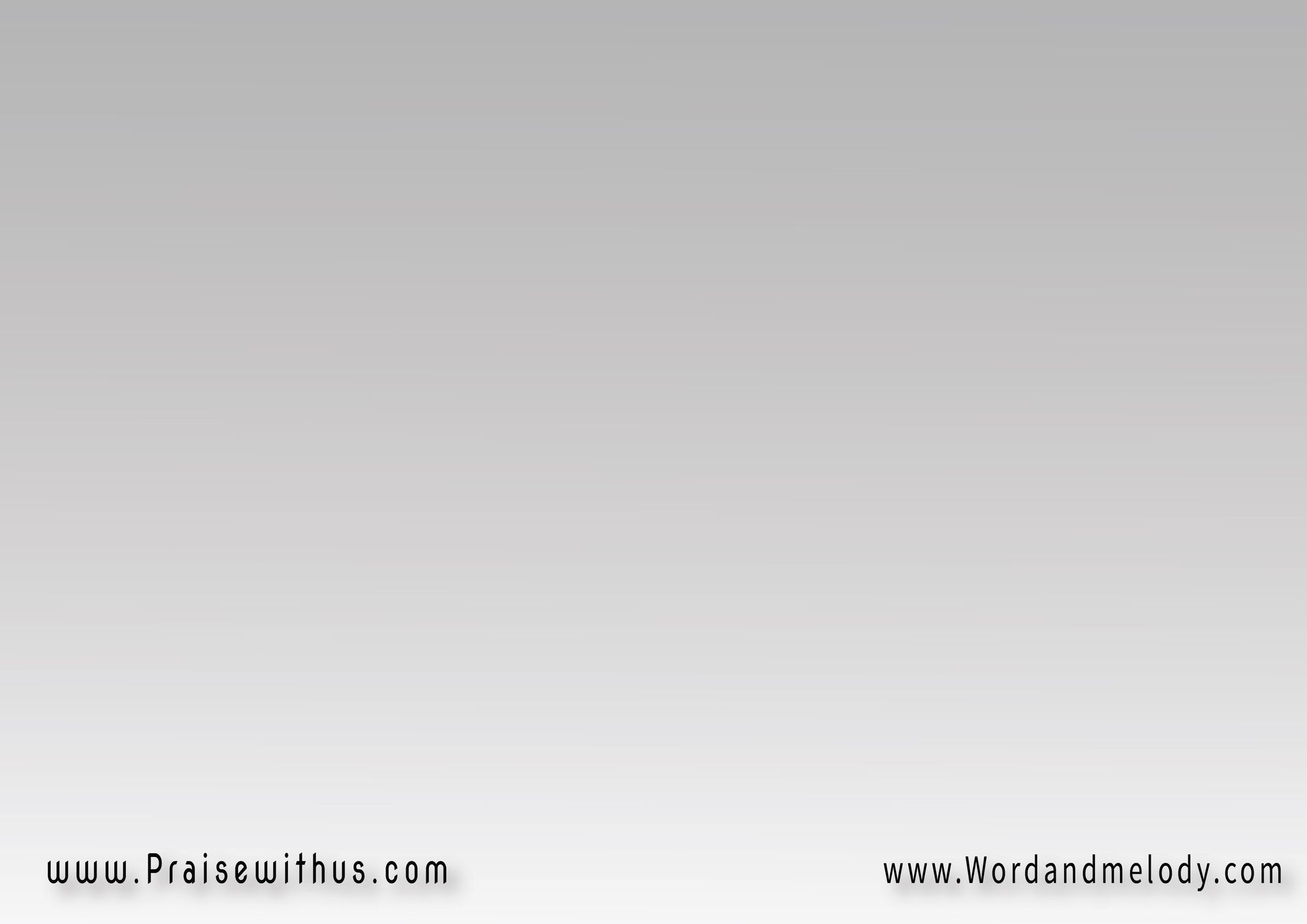 القرار:
(سنة راحت سنة جاية 
وإلهي ماليني سلام
ده في قلبي وعينيا 
معايا في كل مكان)2
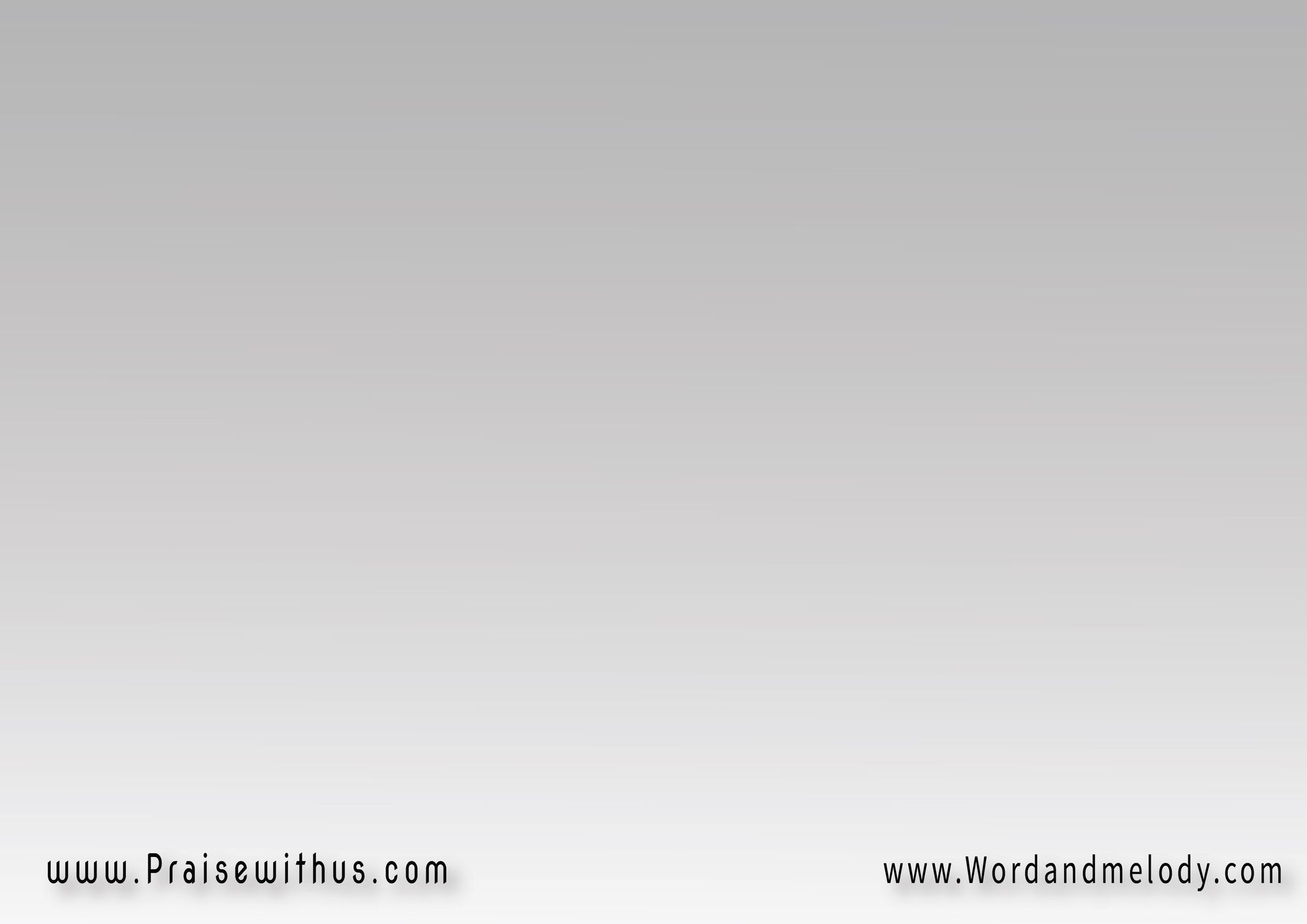 4-
(هتبتدي سنة جديدة
يا رب تكون سعيدة
سامح فيها كل ولادك 
فرحتنا تكون أكيدة)2
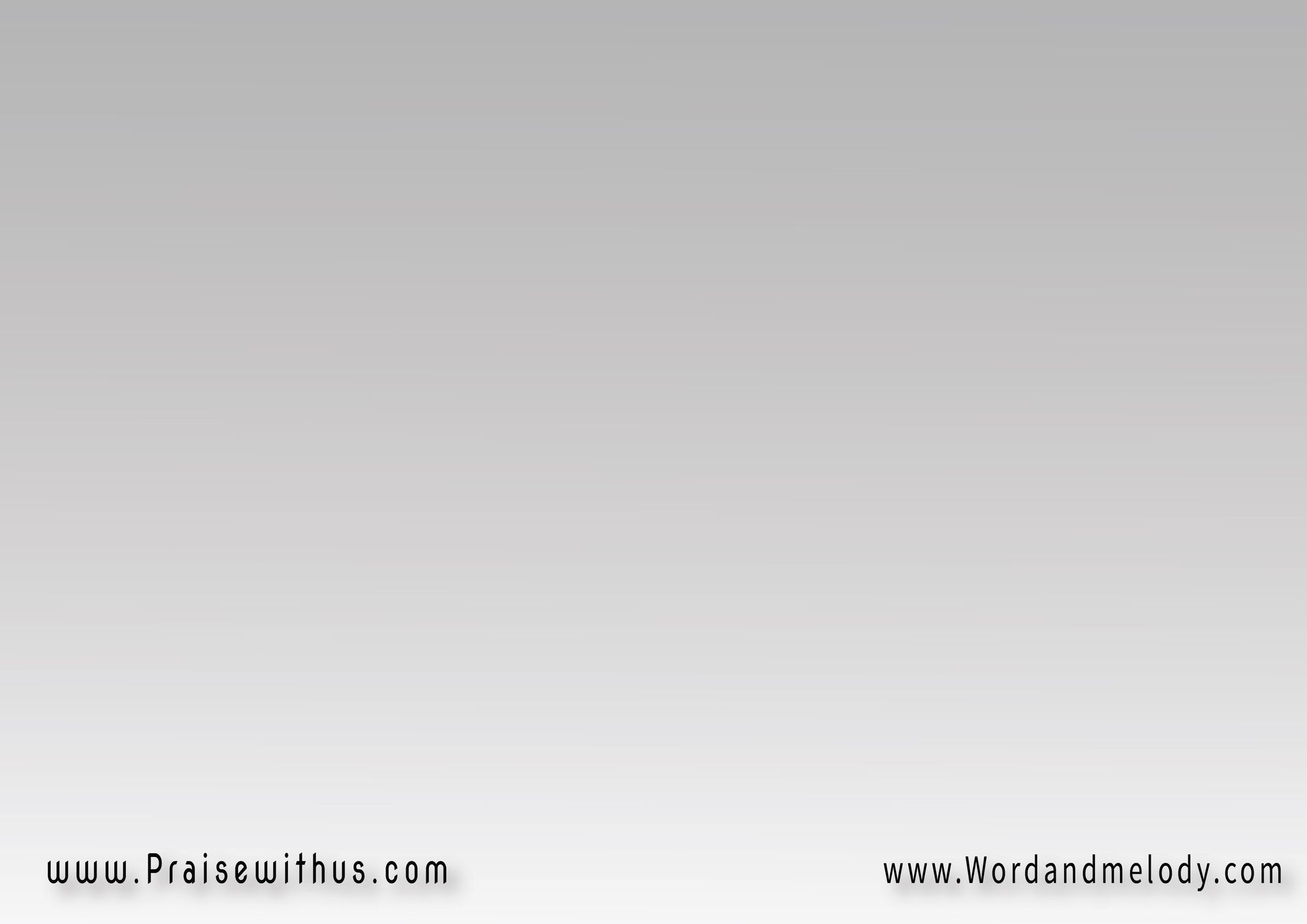 القرار:
(سنة راحت سنة جاية 
وإلهي ماليني سلام
ده في قلبي وعينيا 
معايا في كل مكان)2
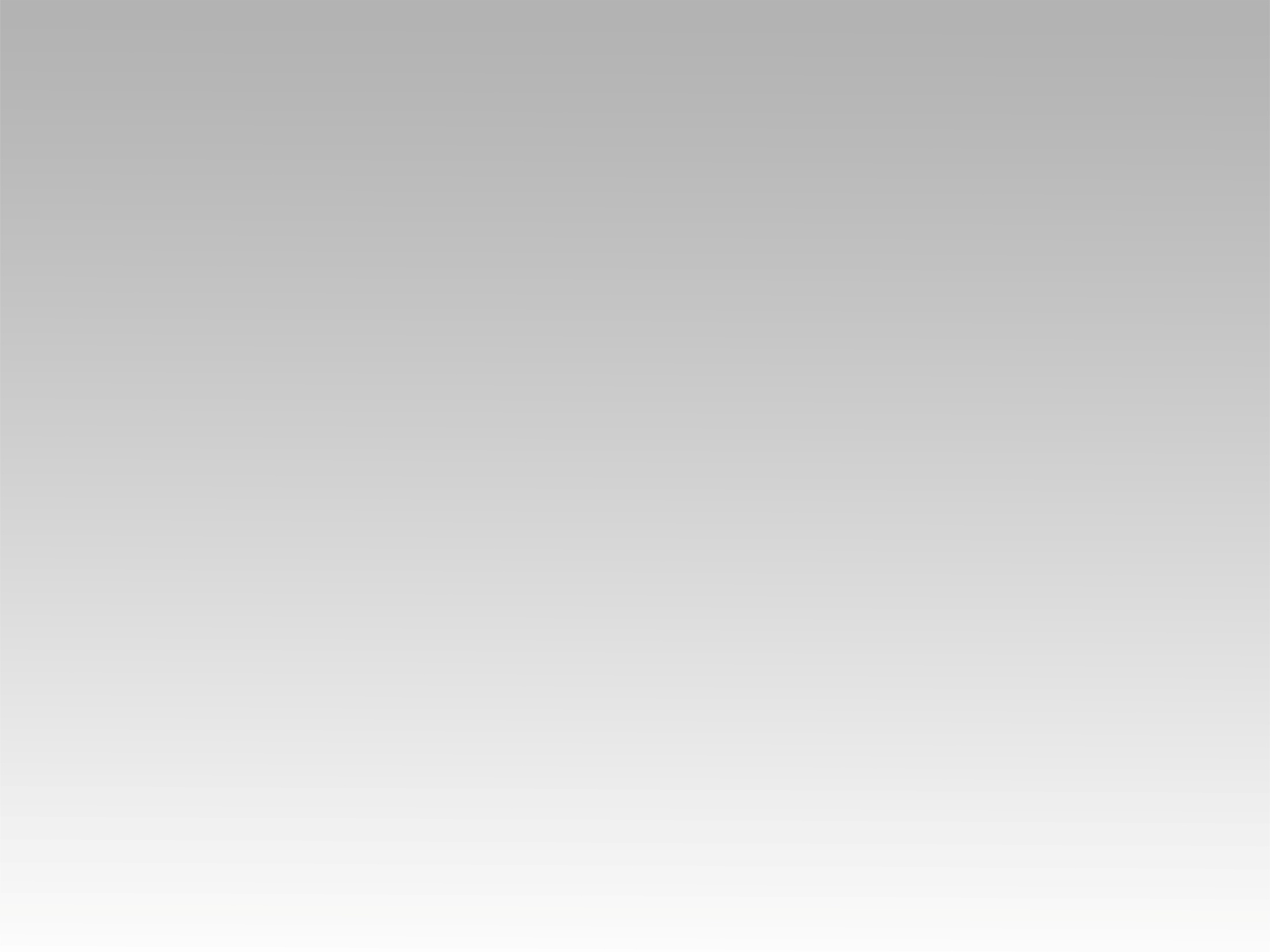 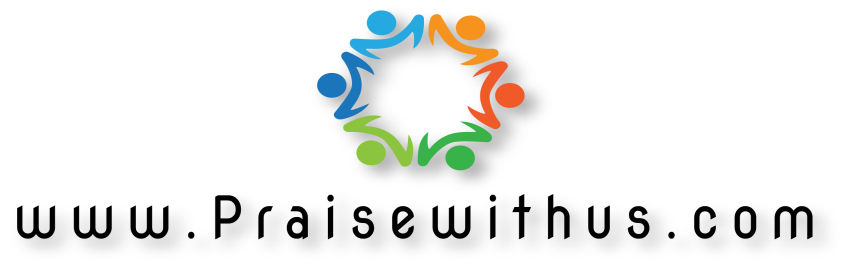